مدیریت فرآیندهای کسب و کار
فرآیند کسب و کار 
مفاهیم ابزار مدلسازی
قواعد و قوانین مدلسازی
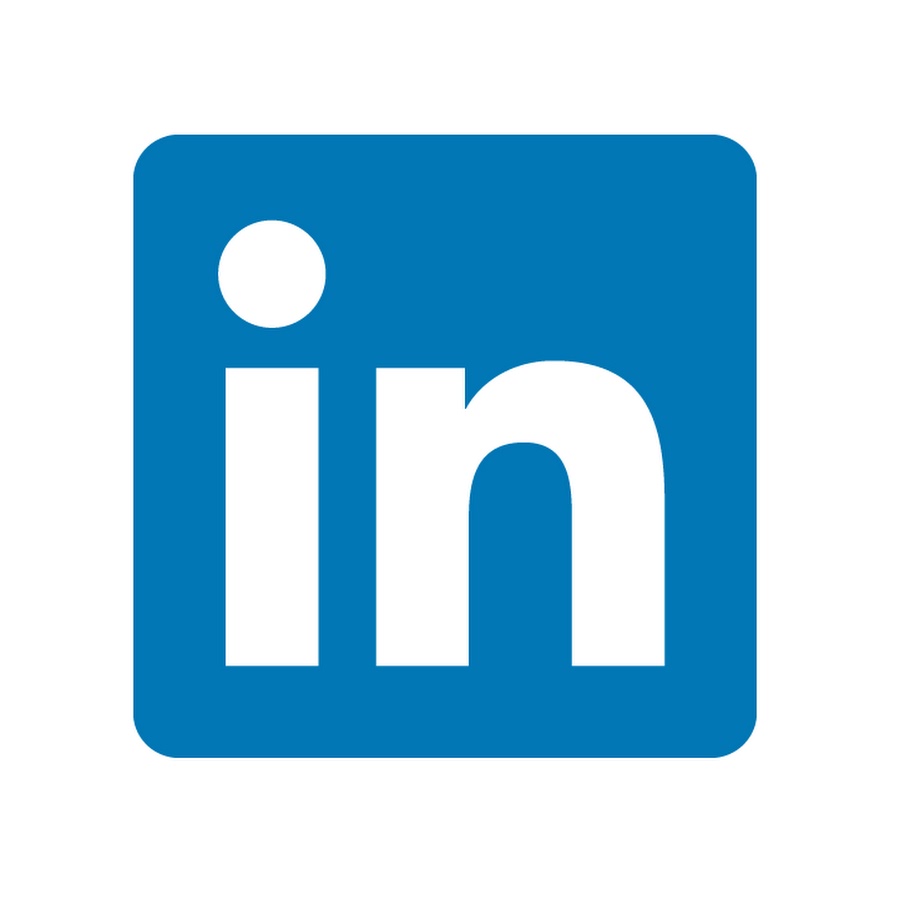 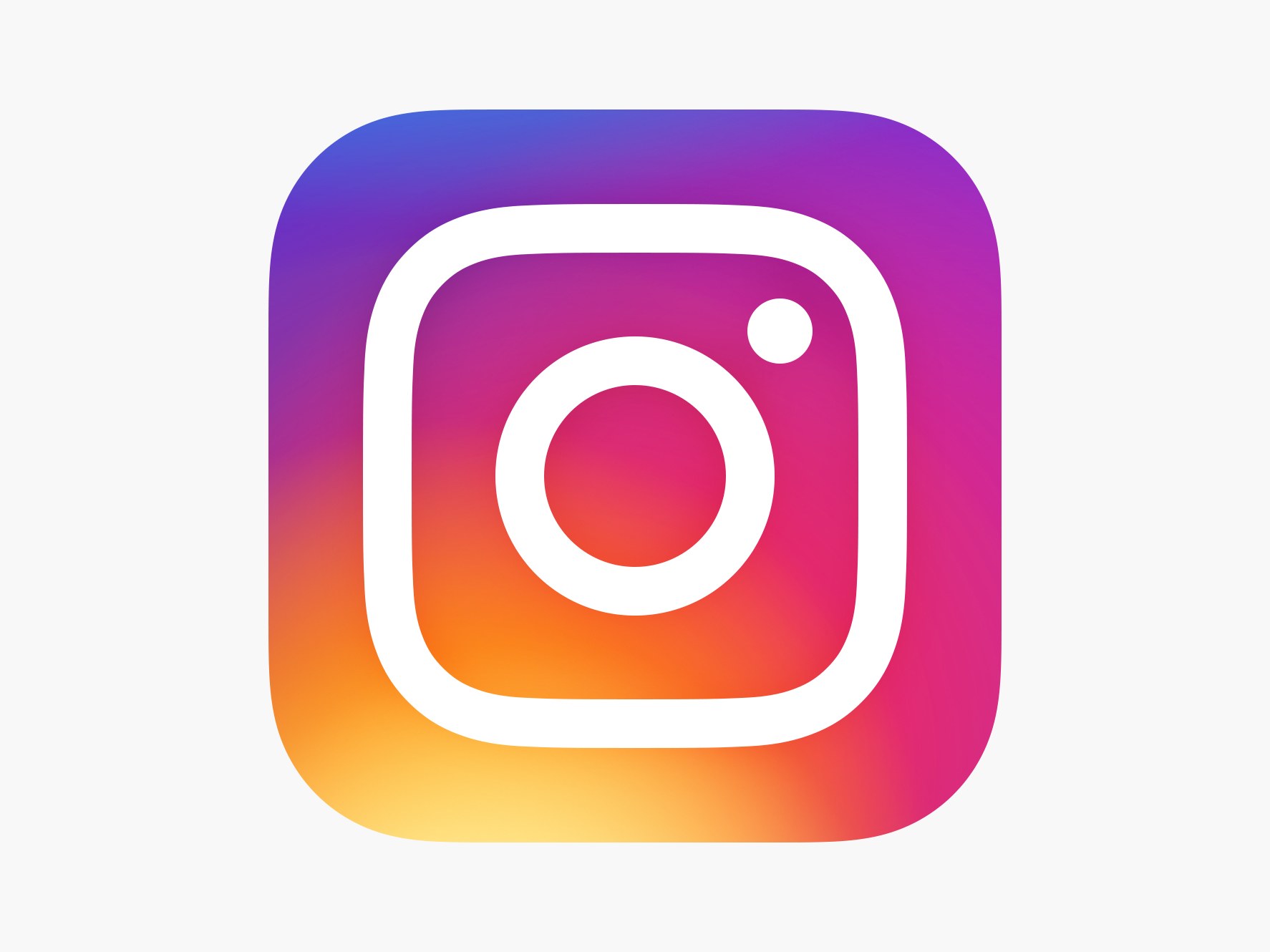 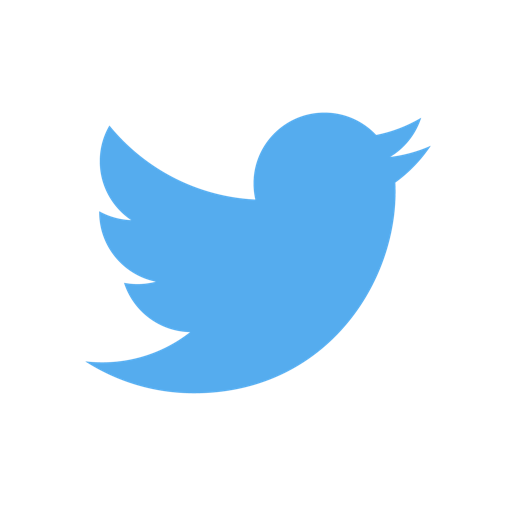 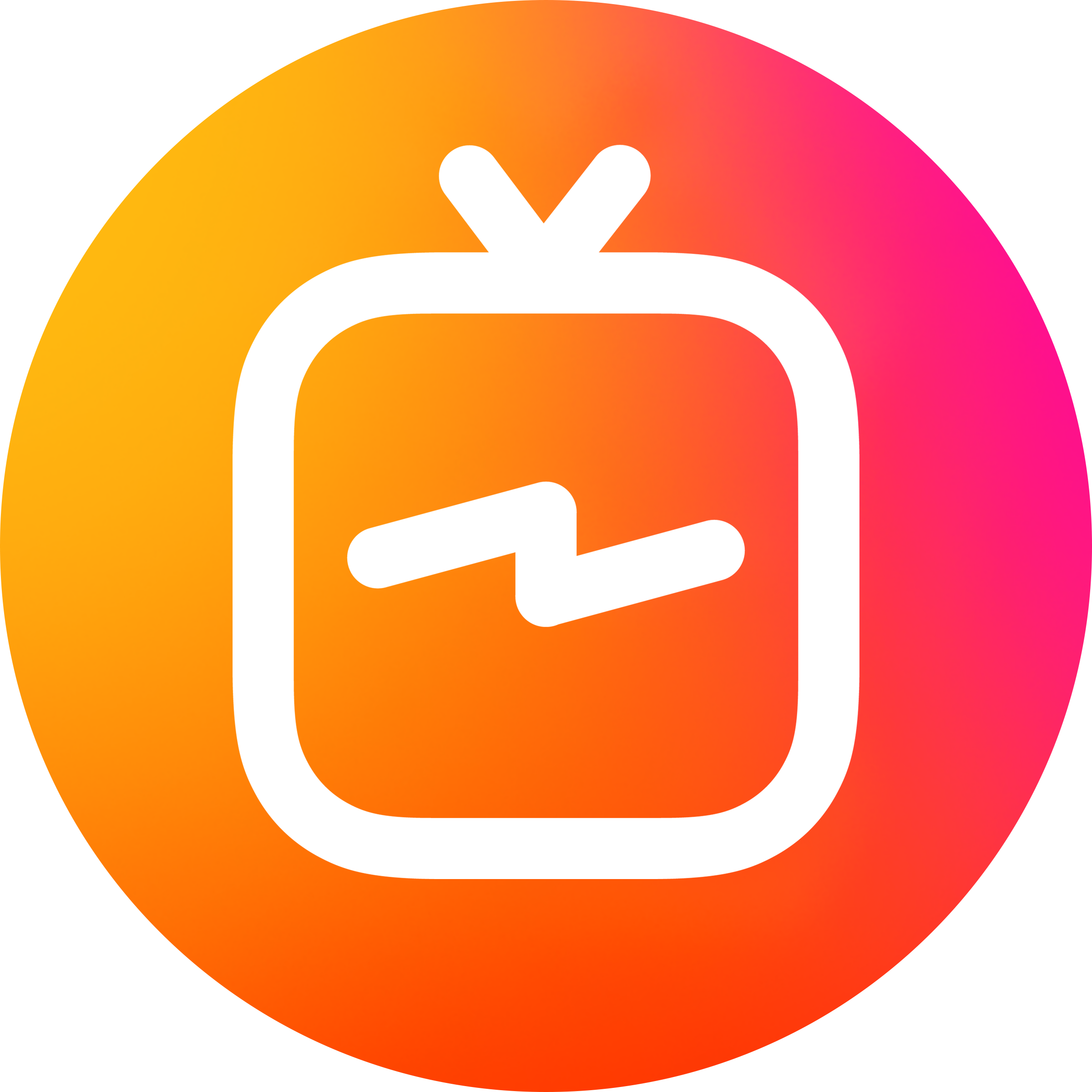 @Seifmohammadi
[Speaker Notes: To change the  image on this slide, select the picture and delete it. Then click the Pictures icon in the placeholder to insert your own image.]
فرآیندهای کسب و کار
فرآیندهای کسب و کار
زنجیره اتفاقات حاصل از تصمیمات و فعالیت‌ها
مدیریت فرآیندهای کسب و کارBPM
مدیریت فرآیندهای کسب و کار
نگاهی دقیق به چگونگی تاثیر انجام یک کار در سازمان برای مشخص کردن نتایج آن و تاثیر‌گذاری بر روی پیشرفت فرصت‌ها
عوامل بحرانی موفقیت BPM
عوامل بحرانی موفقیت BPM
توسعه استراتژی فرآیندها

داشتن استراتژی فرآیند که همراستا با اهداف سازمان است یکی از مهمترین عوامل موفقیت فرآیند است
عوامل بحرانی موفقیت BPM
تعهدات و توانمندسازی مشارکت کنندگان

مدیریت ارشد (به ویژه مدیرعامل یا مدیر اجرایی) توجه، پشتیبانی، بودجه، تعهد و زمان مورد نیاز خود را برای سازمان فراهم آورد تا مزایای واقعی فرآیند را دریافت کند
عوامل بحرانی موفقیت BPM
تقسیم بندی معماری فرآیند

نهادینه ساختن یک معماری فرایند، که سازمان را به وسیله طبقه بندی فرآیندهای آن سازمان ارائه می دهد، کمک می کند تا حداکثر مزایای فرآیند در مدت زمان طولانی را تضمین کند
عوامل بحرانی موفقیت BPM
مدیریت موثر از طریق تغییرکارکنان

افرادی که برای اجرای فرآیند مجاز شده اند “در هیئت مدیره” هستند و از این پروژه پشتیبانی می کنند.
عوامل بحرانی موفقیت BPM
حاکمیت در استقرار فرآیند
هیچ پروژه پیاده سازی فرآیند بدون یک مدل حاکمیت مناسب در اطراف آن موفق نمی شود سازمانهایی که یک استراتژی فرآیند را توسعه می دهند باید یک سازمان حاکمیت خنثی و تجاری جهت تنظیم فعالیت های اولویت بندی، افزایش تعهدات و ایجاد نظارت موثر داشته باشند.
حوزه های تخصصی BPM
حوزه های تخصصی BPM
چرخه ی مدیریت فرآیندها
چرخه ی مدیریت فرآیندها
چرخه ی مدیریت فرآیندها
چرخه ی مدیریت فرآیندها
طراحی فرآیند اجرای
 تدوین شیوه نامه اجرای
 ایجاد قوانین کسب و کار
مدل سازی فرآیند
UML
Flowchart
EPC
Business Concept
Process Map Diagram
 Data Flow Diagram
BPMN
چرخه ی مدیریت فرآیندها
ایجاد بسترهای اجرای
تعریف ابزارهای و امکانات
تعریف نقش ها و ابلاغ وظایف
آموزش
استقرار فرآیند
چرخه ی مدیریت فرآیندها
ایجاد فضای اجرای پایلت
عملیات سازی
چرخه ی مدیریت فرآیندها
دریافت گزارشات اجرا
بررسی شاخصهای فرآیندی
کنترل نقش ها
دریافت خروجی وظایف
چرخه ی مدیریت فرآیندها
6sigma
Lean
TQM
معرفی مدلسازی و تاریخچه ی آن
مدل سازی فرآیندهای کسب و کار
جهت نمایش فرآیندهای وضعیت موجود یا پیشنهادی ارائه یک دیدگاه e2e از فرآیند اصلی، پشتیبانی، مدیریت سازمان
هدف مدل سازی
هدف از مدل سازی در سازمان ایجاد یک تصویر از فرآیند است که بتواند به درستی و مکفی فعالیت های در حال انجام را نمایش دهد
فواید و مزایای مدل سازی
مدل ها ساده و سریع هستند و برای تکمیل نیازمند هزینه های زیادی نیستند
مدل ها برای درک و تفهیم مناسب هستند
مدل ها سبب ایجاد یک بستر پایه جهت اندازگیری می شوند.
مدل ها انجام امور تجزیه و تحلیل فرآیند و شبیه سازی آن را تسریع می نمایند.
مدل ها سبب توسعه مجموعه ای از تکنیک ها و نیز استانداردهای مختلف می شوند
دیدگاه های مدل سازی
دیدگاه های مدل سازی
حوزه بنگاه
حوزه کسب و کار
حوزه عملیاتی
حوزه سیستم
تهیه کننده و اپراتور
جذب و دریافت اطاعات
مشاهدات مستقیم
مصاحبه ها
تحقیق میدانی / بازخورد مستند
کارگاه های ساختیار یافته
کنفرانس های بر مبنای وب
کیفیت مدل سازی
تیم مدل سازی
[Speaker Notes: نمایش فیلم 1]
تیم مدل سازی
مدیر فرآیند
مالک فرآیند
مدیر پروژه
مدیر برنامه
معمار سازمان
تحلیل گر فرایند
[Speaker Notes: مدیر فرایند[1]:مسئول راه اندازی و پیاده سازی یک پروژه BPM می باشد. و تضمین می کند که منابع کافی برای بهبود یک فرایند موجود باشد. معمولا مدیران بالا رتبه سازمان می باشند که نظر نهایی در تصمیمم گیری در موارد رخ داده را می دهند.

مالک فرایند[2]:هدایت، مانیتورینگ و نگهداری ایک پروژه BPM را بر عهده دارد.

مدیر پروژه[4]:مسئول برنامه ریزی، سازمان دهی، مدیریت و راهبری پروژ BPM. مدیر پروژه تلاش می کند تا به اهداف و مقاصد مالک فرایند دست یابد. بسته به اندازه پروژه، ممکن است مدیران پروژه به مدیران برنامه گزارش دهند. مدیران پروژه مسئولیت کارایی پروژه خود را بر عهده داشته و تلاش می کنند تا با در نظر گرفتن محدودیت های تعیین شده توسط مدیر و مالک فرایند، به تمام اهداف تعریف شده دست یابند.

مدیر برنامه[5]:بسته به اندازه پروژه، گاهی اوقات در پروژه BPM وجود دارد. مسئولیت مدیریت یک برنامه و مدیران پروژه های مرتبط را بر عهده دارد. همچنین مسئول تعریف و مدیریت برنامه ها برای کمک به مدیران پروژه هستند. علاوه بر این تعریف وظایف، زمان بندی وظایف و خط سیر زمان (timeline) پیشرفت وظایف را بر عهده دارد. مدیر برنامه با مالک فرایند برای مدیریت بودجه برنامه همکاری دارد و با اطلاعات دریافتی از مدیران پروژه، برنامه را بروز می کند.

معمار سازمان[6]:معماری سازمان را تعریف می کند. معماری سازمان نقشه و چارچوبی برای تببین، هماهنگ‌سازی و همسوسازی کلیه فعالیت‌ها و عناصر سازمان در جهت نیل به اهداف راهبردی سازمان است .

تحلیل گر فرایند[7]:مسئولیتی در رابطه با مدل سازی و نمایش بصری فرایندهای تجاری دارند. نزدیک با مدیران پروژه و کاربران فرایند کار می کنند تا فرایندهای تجاری کلیدی و روندهای کلیدی را تعیین کرده، آنها را تحلیل و با استفاده از نرم افزارهای مدل سازی فرایند مستند می کنند. همچنین ریسک ها و موارد مرتبط را شناسایی می کنند. نقش تحلیل گران، شامل توسعه نقشه های فرایند مختصر و واضح و تشخیص نیازهای تجاری مرتبط می باشد.دیگر عناوین متداول برای این نقش می توانند شامل مدل ساز فرایند، مهندس فرایند تجاری، مهندس روند، مدل ساز فرایند تجاری و یا تحلیل گر تجاری گردند.]
آموزش مفاهیم ابزار مدلسازی
طبقه‌بندی فرایند و سطوح فرایندی چه هستند؟
طبقه بندی فرآیندها:
فرآیندهای اصلی
فرآیندهای مدیریتی
فرآیندهای پشتیبان
سطوح مختلف فرآیندها:
کلان فرآیند
گروه فرآیند
فرآیند
[Speaker Notes: 1. فرایندهای اصلی
این فرآیندها، هسته مرکزی و فرآیندهای ارزش سازند که ضمن ایجاد ارزش افزوده، سهم عمده ای در موفقیت سازمان دارند. مشتریان خارجی ابتدا و انتهای فرایندهایی هستند که به صورت محوری در شرکت اجرا می شوند.( طراحی و تکوین، فروش، تولید و ساخت، مونتاژ، بارگیری، خدمات پس از فروش، نصب تجهیزات، ارائه خدمت، …)

2. فرایندهای مدیریتی
فرآيندهایی هستند که وظیفه هدایت و رهبری نیروی انسانی را در دستیابی به اهداف سازمانی و کل فرایندها را دنبال می کنند و تشکل دهنده پایگاه اطلاعاتی برای کنترل و تصمیم گیری مدیریتی و سنجش میزان اثر بخشی سیستم می باشد.

این طبقه از فرایندها به مأموریت و چشم انداز سازمان بستگی دارند و نقش هدایت، حمایت و نظارت بر سایر فرایندها را دارند.( برنامه ریزی نیروی انسانی، برنامه ریزی استراتژیک و فرایند بودجه ریزی، سازماندهی امور ممیزی و حسابداری مدیریت، اختصاص منابع طراحی سازمان)

3. فرایندهای پشتیبان
این فرآیندها به صورت مستقیم ارزش ساز نیستند، اما برای پشتیبانی فرآیندهای اصلی مورد نیاز هستند.

منجر به ایجاد داده و اطلاعات یا قانونمند سازی روش اجرایی می شوند.( امور مالی، حسابداری، مدیریت تأمین کنندگان، مدیریت تکنولوژی، تعمیر و نگهداری، کالیبراسیون )

یک سلسله مراتب فرآیند توسط سطوح و اطلاعاتی که در این سطوح ارائه شده، تعریف شده است. مدل زیر سطوح سلسله مراتب فرایند را نشان می دهد. مدل فرایند شامل سه سطح اصلی است:

کلان فرایند (ناحیه / حوزه / طبقه فرایندی ).
بخشی از عملیات شرکت است که در بالاترین سطح قرار می‌گیرد و در بزرگترین حالت ممکن ارتباط به عملیات‌ها محتلف شرکت را نشان می‌دهد. هر کلان فرایند از دو یا چند گروه فرایند تشکیل شده است.

گروه فرایند.
مجموعه ای از فرایندهایی که متعلق به یک حوزه مسئولیت پذیری با وظایف و فعالیت های مشابه به دلایل عملی یا دلایل دیگر است. هر گروه فرایند از دو یا چند فرایند تشکیل شده است.

فرایند.
فرایند کسب و کار سطحی است که گام هایی از کسب و کار را به واحد متصل می کند که معنادار و جامع باشد به این معنی که مراحل یا عملکردهای موجود برای انجام یک کار مرتبط با مأموریت کسب و کار، ضروری باشد. در واقع یک فرآیند کسب و کار توسط مراحلی تعریف می شود که یک ورودی را به یک خروجی غنی تبدیل می کند. تعاریف و مفهوم فرایند در … شرح داده شد.]
ابزارها و تکنیک های مدل سازی
Accu Process Modeler
System Architect
Rational Rose
Power Designer
QPR Designer
Visual Paradigm
ARIS
ابزارها و تکنیک های مدل سازی
Accu Process Modeler
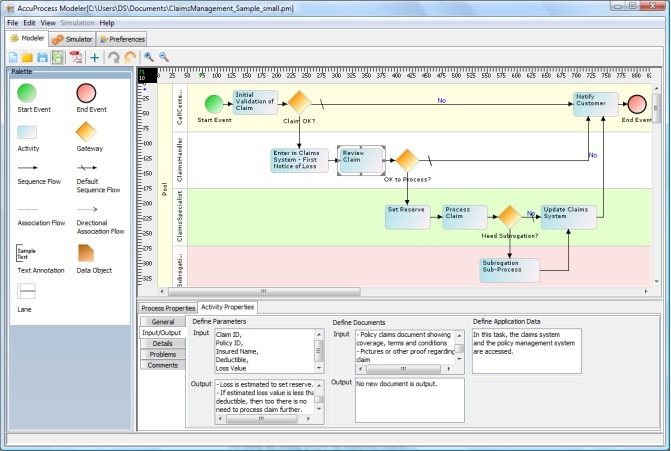 [Speaker Notes: توسط یک شرکت آلمانی فعالی در حوزه مشاوره BPM معرفی شده است. مهم‌ترین ویژگی آن انعطاف‌پذیری بالا و عدم نیاز به آموزش است. ضعف اساسی این ابزار عدم اعمال محدودیت بر روی چارچوب مدلسازی فرایندی است. این ابزار استاندارد BPMN را پشتیبانی می‌کند.]
ابزارها و تکنیک های مدل سازی
System Architect
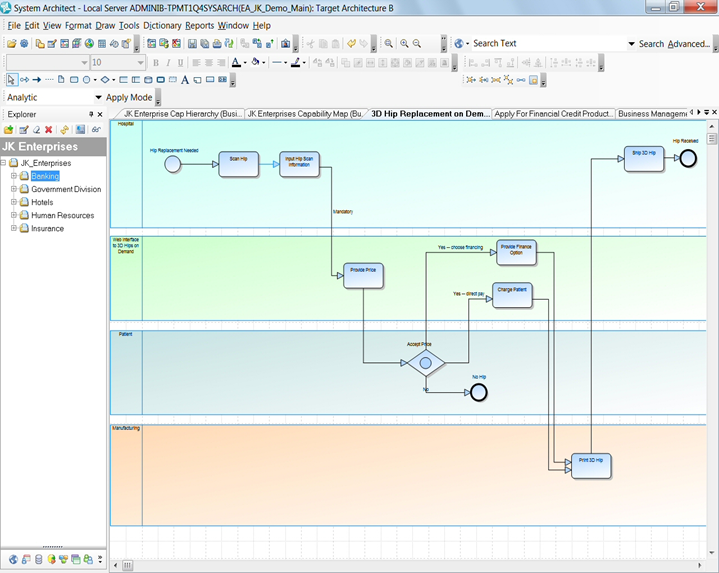 [Speaker Notes: در سوئد توسط یک شرکت نرم‌افزاری به بازار معرفی شذ. از این ابزار هم برای BPM و هم برای معماری سازمانی می‌توان استفاده کرد. قابلیت استفاده آن پایین بوده و در هنگام اجرای با توجه به سنگینی اجرای آن کاربر را با کندی انجام کار مواجه می‌کند.]
ابزارها و تکنیک های مدل سازی
Rational Rose
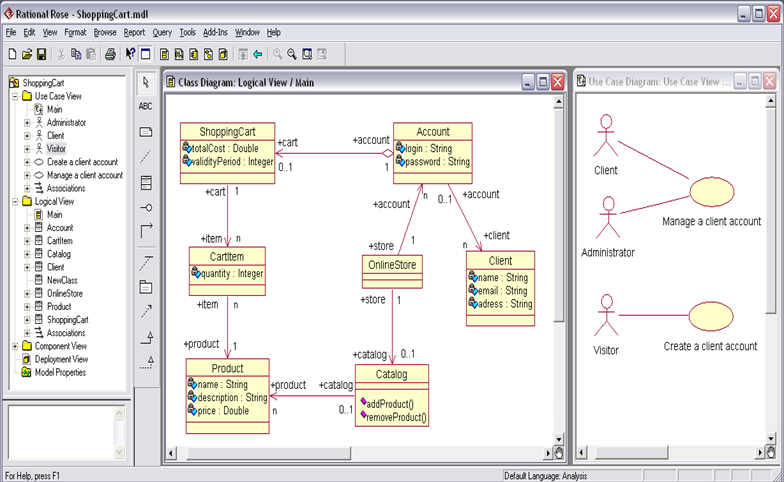 [Speaker Notes: این نرم‌افزار توسط شرکت IBM معرفی شده است. در این ابزار امکان مدلسازی به صورت ساده و Activity Diagram وجود دارد. این ابزار بیشتر به عنوان یک ابزار تحلیلی است و از استاندارد BPMN پشتیبانی نمی‌کند!]
ابزارها و تکنیک های مدل سازی
Power Designer
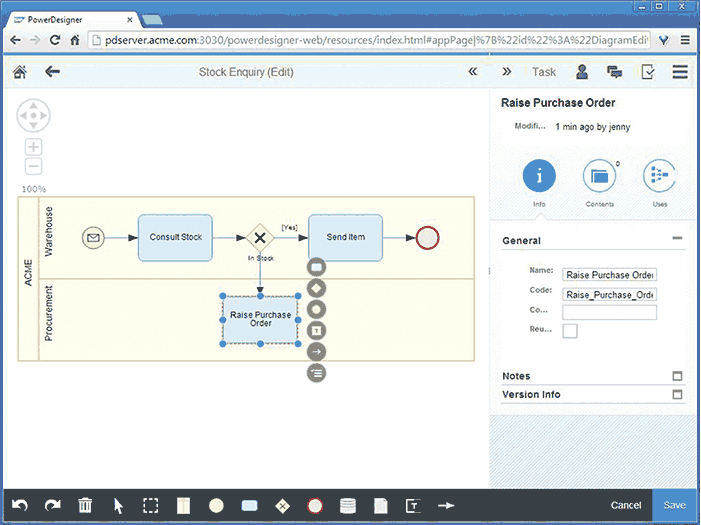 [Speaker Notes: این ابزار توسط شرکت Sybes ارائه شده است. این ابزار از استاندارد BPMN پشتیبانی می‌کند و قابلیت‌های مختلفی از جمله مدلسازی اشیا داده، شبیه‌سازی، امکان کار به صورت گروهی، تجزیه و تحلیل نیازمندی‌ها و … را دارد.]
ابزارها و تکنیک های مدل سازی
QPR
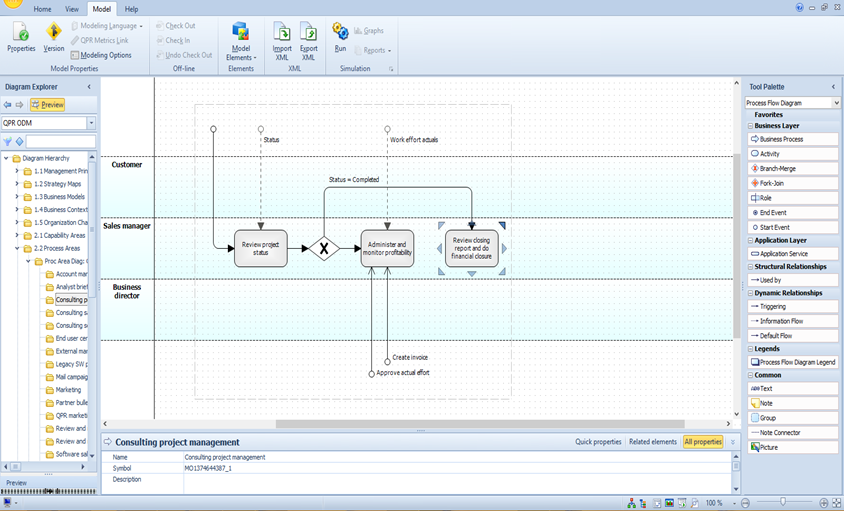 [Speaker Notes: توسط شرکت QPR ارائه شده است. این ابزار از استاندارد BPMN پشتیبانی می‌کند و قابلیت‌های مختلفی از جمله تجزیه و تحلیل و شبیه‌سازی، امکان کار به صورت گروهی، تولید گزارش‌ها با فرمت‌های مختلف و … را دارد.]
ابزارها و تکنیک های مدل سازی
Visual Paradigm
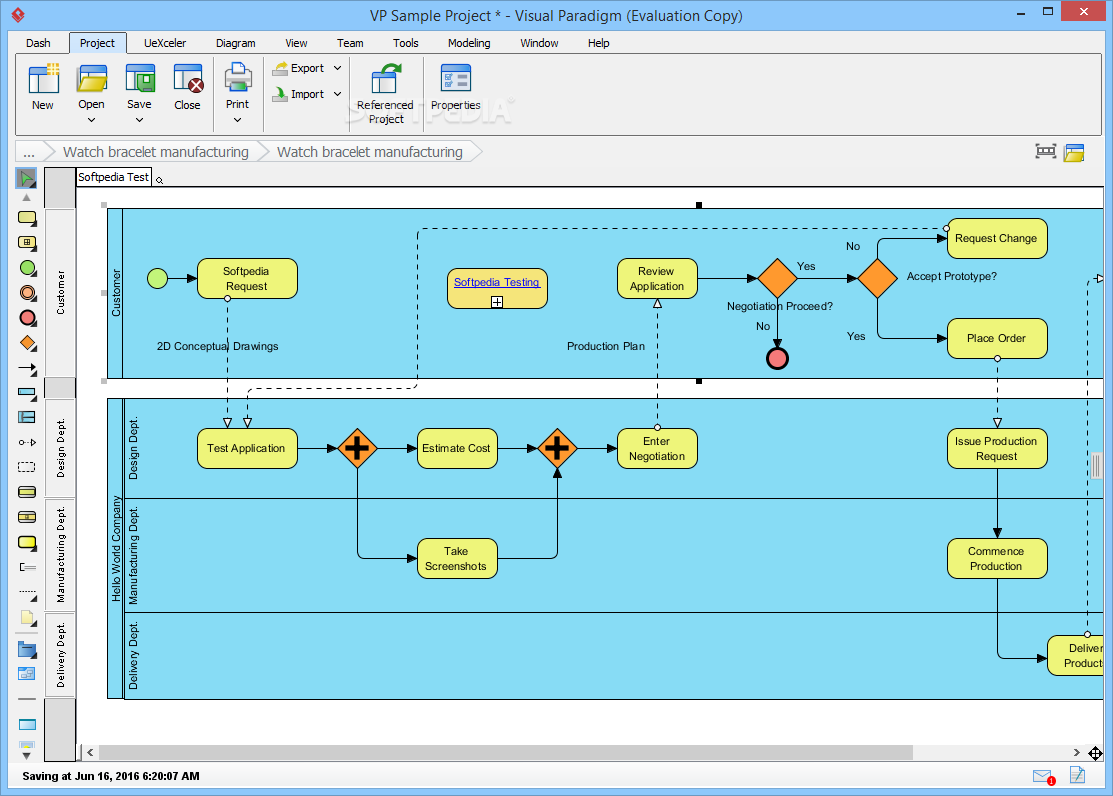 [Speaker Notes: این ابزار توسط شرکت Visual Paradigm International ارائه شده است. این شرکت برنده جوایز مختلفی در حوزه نرم‌افزاری شده است و کاربران بسیار زیادی را درحوزه مدلسازی دارد.
این ابزار ضمن پشتیبانی از استاندارد مدلسازی مختلف از جمله BPMN قابلیت‌های بسیار خوبی مانند امکان اعمال محدودیت به مدل‌های فرایندی، امکان مدلسازی جنبه‌های مختلف، منوی قوی در تجزیه و تحلیل فرایندها، تبدیل فرایند به کدهای BPEL، ایجاد یکپارچگی بین فرایندها با یکدیگر و با نقشه فرایندی در کل سازمان و …. را دارد.]
ابزارها و تکنیک های مدل سازی
ARIS
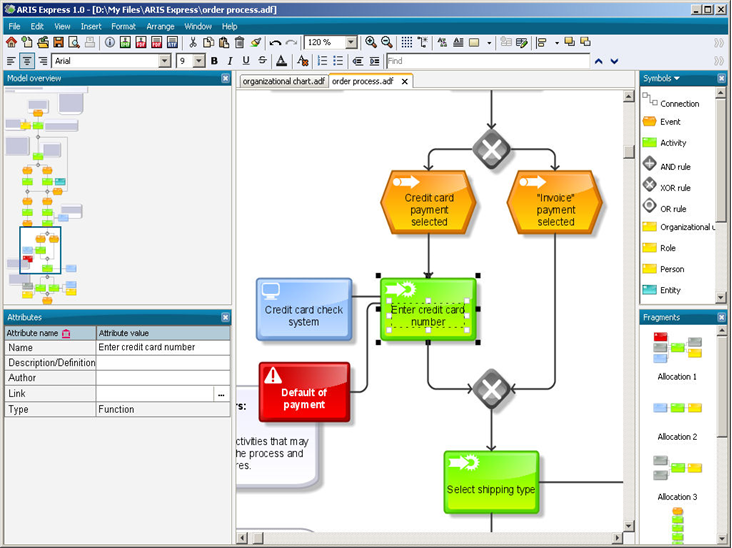 [Speaker Notes: این ابزار به پنج زبان تهیه شده و بیش از 37000 هزار نسخه فروش داشته است و به عنوان یک ابزار قوی در مدلسازی مطرح می‌شود. از این ابزار برای مدلسازی و تهیه معماری سازمانی و تعیین گردش اطلاعات در سازمان را می‌توان استفاده کرد.]
طراحی فرآیند چیست؟
ایجاد ویژگیهای مطلوب جهت فرآیندهای جدید یا فرآیندهای تغییر داده شده که بر اساس اهداف سازمان، اهداف کارایی فرآیند، جریان کار، نرم افزارهای کسب و کار، زیرساخت های فناوری، منابع اطلاعاتی، کنترل های عملیاتی و مالی و یکپارچه سازی با سایر فرآیندهای داخلی و خارجی سازمان ایجاد میشوند.
[Speaker Notes: نمایش فیلم شماره 4]
اصول طراحی
طراحی فعالیت های ایجاد کننده ارزش افزوده
کمینه سازی مبادلات
ایجاد یک فرآیند مجزا برای هر گروه
اطمینان از یک جریان پیوسته
نیازمندی های اطلاعاتی،جریانات پایین دستی را هم ارز جریانات بالا دستی کنید
کاستن از پیچیدگی تا حد ممکن
ایتدا طراحی مجدد، سپس مکانیزاسیون
استاندارد سازی فرآیندها
درنظر گرفتن فرآیندهای برون سپاری شده
معرفی BPMN
BPMN چیست؟
Business Process Modeling and Notation
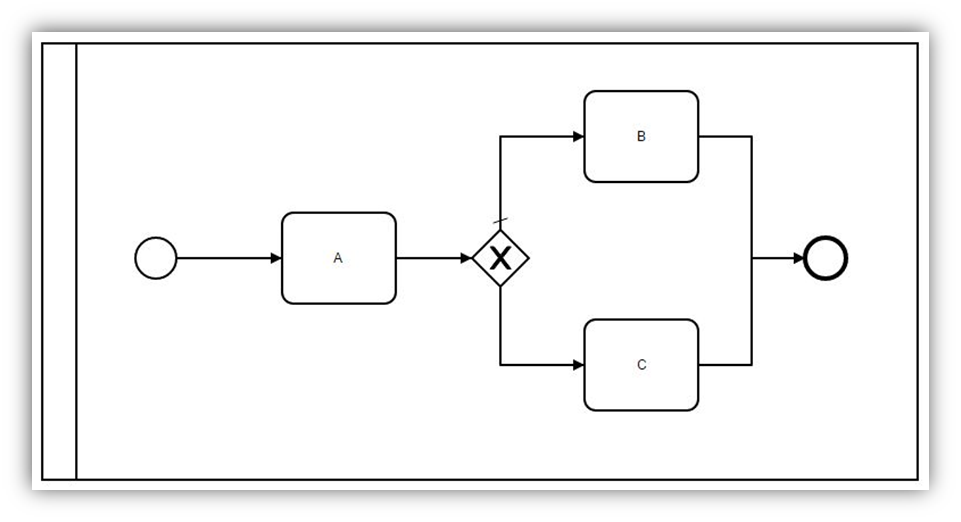 [Speaker Notes: BPMN یک نرم افزار نیست، یک زبان ، یک استاندارد است که مبتنی بر یک متد فلوچارت گونه مراحل مختلف یک فرآیند تجاری را ترسیم یا در اصطلاح مدلسازی میکند. این استاندارد با استفاده از نمادهایی که داره سعی میکنه فرآیند رو طوری ترسیم یا مدلسازی کنه که برای تمامی افراد با هر سطح دانشی قابل درک و فهم باشه.  مدیریت فرآیندهای تجاری مستلزم توصیف دقیق فرآیندهاست. برای این کار روش های زیادی وجود داره اما هیچ کدوم از اونها  نمیتونن جنبه های مختلف فرآیند رو توصیف کنند. به همین دلیل نمادهایی که قادر به توصیف همه وجوه فرآیند باشند به وجود اومد. این نمادها یا Notation در واقع زبان استاندارد توصیف فرآیند هستند.]
تاریخچه BPMN
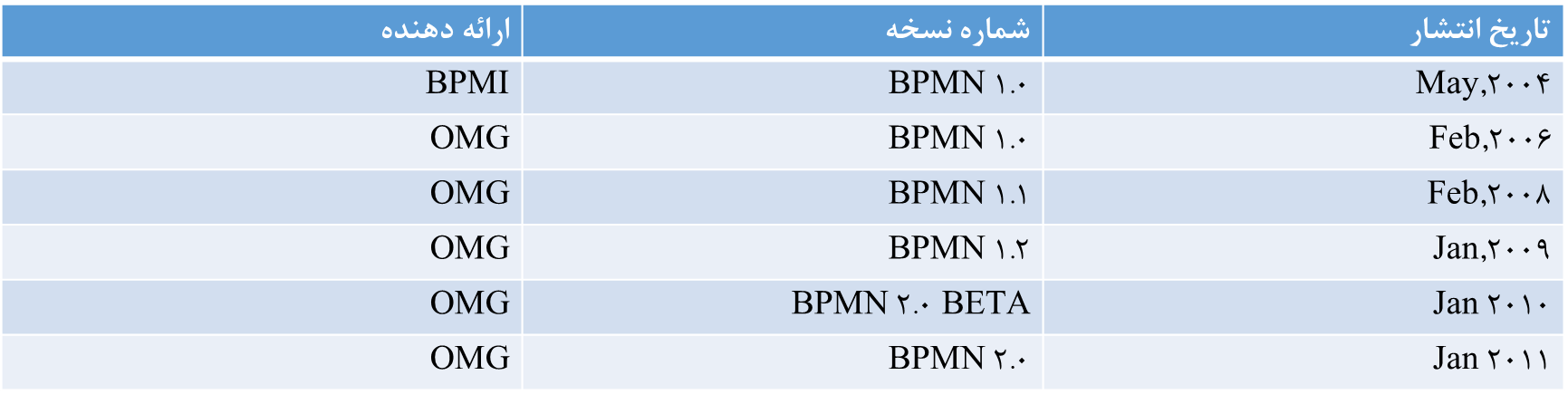 [Speaker Notes: Business Process Management Initiative در سال 2000 به عنوان کنسرسیوم کمپانی هایی که تجارت الکترونیک میکردند تاسیس شد و اولین نگارش از BPMN را ارائه کرد.
در سال 2005 با Object Management Group یا OMG ادغام شد و از آن پس OMG متولی استاندار BPMN شد و نسخه های بعدی را ارائه نمود.
آخرین نسخه که نسخه ی BPMN 2.0 می باشد در سال 2011 ارائه شده است.]
عناصر اصلی در رسم نمودار فرآیند
Flow objects: events, activities and gateways.
Connecting objects: sequence flow, message flow, association.
Swim lanes: pool or lane.
Artifacts: data object, group, annotation.
Swim Lanes
خطوط شناوری یا مسیر جریان
Pool
Black-Box Pool
White-Box Pool
[Speaker Notes: POOL یکی از عناصر پایه در BPMN هست که حدود و مرزهای یک فرآیند تجاری رو مشخص میکنه. هر POOL میتونه شامل فقط یک فرآیند تجاری باشه و این به این معنیه که برای اگر دو یا تعداد بیشتری فرآیند تجاری موجود باشه باید در POOL های جدا مدلسازی بشن.
Pool به دو نوع White box و black box تقسیم بندی میشه. White box حاوی عناصری از فرایند هست که دار نمودار فرآیند نمایش داده شده و اجرا خواهند شد در حالی که black box هیچ عنصر فرآیندی داخل خودش نداره و صرفا برای نمایش دادن ارتباط فرآیندها بکار میره و قاعدتا در زمان اجرا، اجرا نخواهد شد.]
Lanes
[Speaker Notes: Lane یک بخش از یک pool هست و برای سازماندهی و دسته بندی فعالیت های یک فرآیند استفاده میشه. اکثرا یک Lane معرف یک نقش سازمانی در فرایندهست. اما با این وجود از Lane به مقاصد دیگری هم میشه استفاده کرد مصلا برای فاز بندی فرآیند میشه از Lane استفاده کرد.]
Task
وظیفه
[Speaker Notes: Task ها معرف پایه ای ترین عنصر در BPMN هستند که به معنی یک واحد کار در فرآیندهستند.  یک Task نشان دهنده یک فعالیت اتمی است که در فرآیند گنجانده شده است. در واقع کوچکترین جزء یک فرآیند که میبایست به طریقی اجرا شود.
Task ها اتواع مختلفی دارند که در ادامخه به معرفی آنها خواهم پرداخت.]
User Task and Manual Task
وظایفی که توسط انسان انجام می شوند
وظایف کاربری: وظایفی هستند که توسط عامل انسانی و با استفاده از نرم افزار انجام می شود
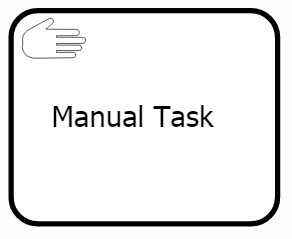 فعالیت‌های دستی: بدون استفاده از نرم‌افزار و با استفاده از دانش فردی انجام شده و از فردی به فرد دیگر متفاوت است.
User Task and Manual Task
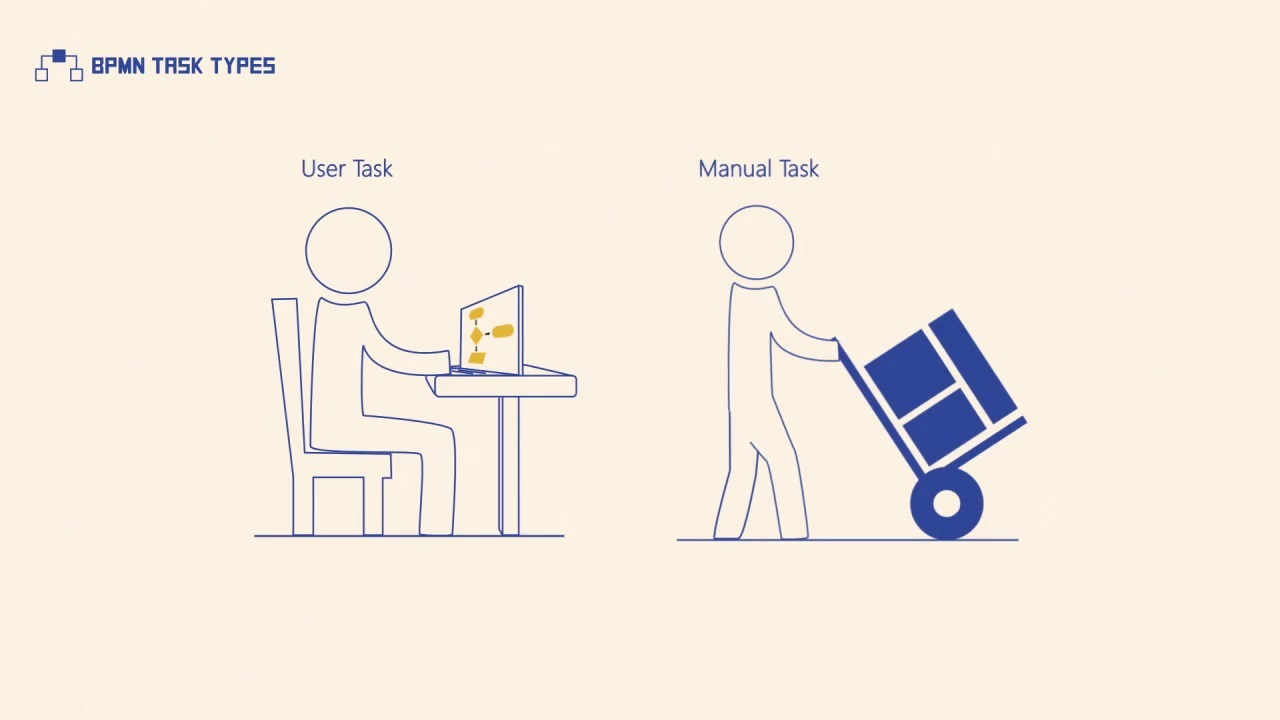 مثالی از User Task و Manual Task
مثال
درفرایند درخواست مجوز ورود مهمان درخواست کننده فرم مربوطه را برای مدیر ارسال کرده و مدیر آن را برای حراست ارسال می کند، سپس درخواست کننده جهت همراهی با مهمان اقدام می کند.
[Speaker Notes: Number 1]
Automated Tasks
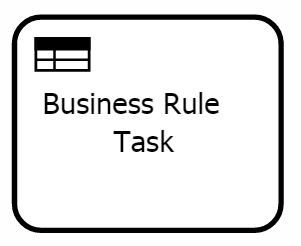 قواعد کسب و کار (Business rule task) : ورودی دادن به یک موتور قواعد کسب و کاری و دریافت خروجی
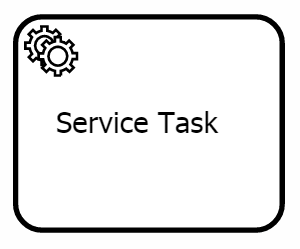 خدمت (Service) : زمانی استفاده می‌شود که از یک web service خارجی استفاده شود. مثلا استعلام اعتبار افراد از بانک مرکزی در یک از شعب بانک
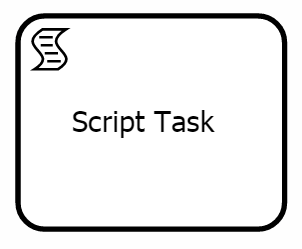 اسکریپت (Script) : به طور مثال یک اسکریپت که در یک وقت مشخص به طور خودکار به مشتریان پیام فرستاده و خدمات را به آن‌ها معرفی کند.
[Speaker Notes: برخلاف User Task و Manual Task این Taskها نیاز به هیچ گونه فعل و انفعال انسانی ندارند و توسط نرم افزار انجام می شوند.
Business Rule Task و Script Task توسط یک موتور فرآیند تجاری اجرا می شوند اما Service Task توسط یک سرویس خارجی مانند یک وب سرویس یا نرم افزار اتوماسیون خارجی اجرا می شود.]
Automated Tasks
Send and Receive Task
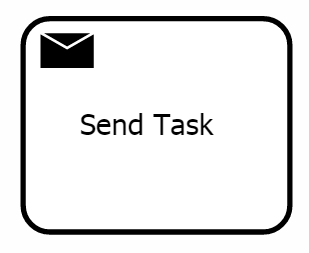 Send Task یک وظیفه ی ساده در BPMN‌ است که برای ارسال پیام به قسمت دیگری از فرآیند (معمولا یک Pool دیگر) طراحی شده است، زمانی که پیام ارسال شود Task به پایان رسیده است.
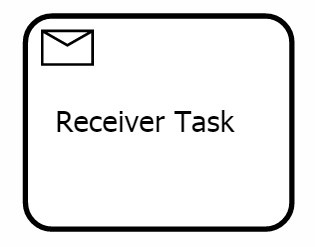 Receiver Task نقطه ی مقابل Send Task است. در واقع یک Task ساده است که منتظر دریافت پیامی از قسمت دیگر فرآیند (معمولا Pool دیگر) میماند و اجرا می گردد
Send and Receive Task
مثالی از کاربرد Send Task  و Receiver Task در یک فرآیند ساده شده ی بیمه
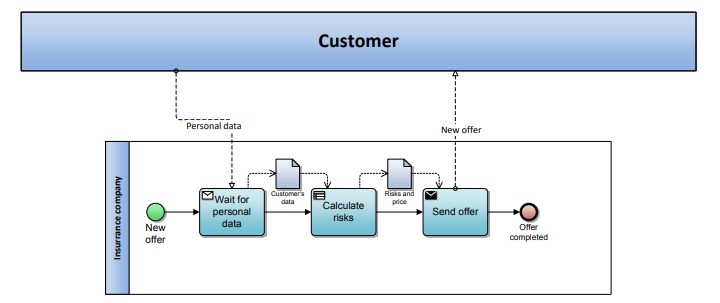 Parallel Task
این فعالیت ها در یک فرآیند چندین بار رخ میدهند که میتواند به صورت موازی یا متوالی باشد.
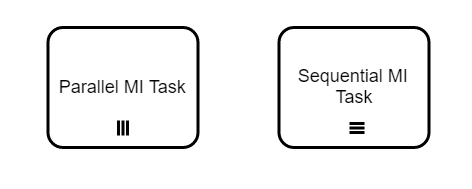 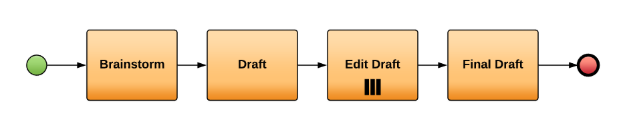 [Speaker Notes: مثال مربوط به Parallel و squential ارائه ی یک داکیومنت به چند نفر و گرفتن بازخورد از آنها می باشد که میتواند بصورت موازی یا متوالی انجام شود/]
مثال
با استفاده از پورتال سازمانی شکایت در اختیار مسئول حراست قرار می گیرد . براساس اطلاعاتی که مسئول حراست در فرم وارد می کند به صورت خودکار فرم برای گیرنده مربوطه ارسال می گردد. ایشان پاسخ شکایت را تهیه و برای درج پاسخ از طریق WebAPI  به مرحله ی بعد میفرستد.
[Speaker Notes: Number 2]
Sub Process
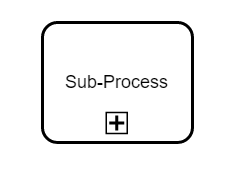 زیرفرآیندها زیرمجموعه ای از انواع کارهای معمول است که برای سادگی در بخش دیگری جمع شده اند.
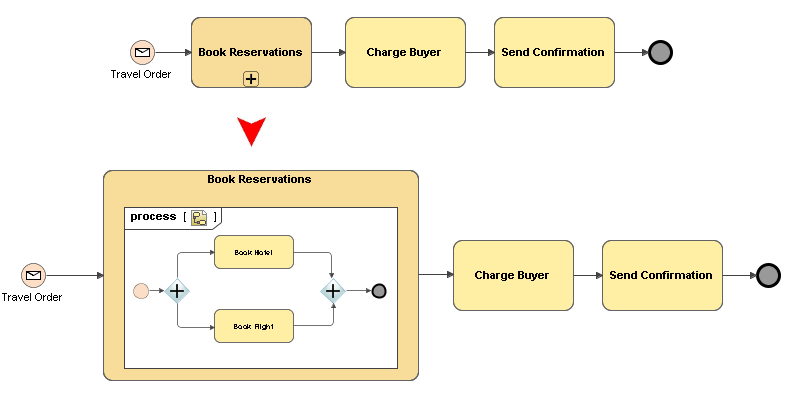 [Speaker Notes: در یک محیط کاری معمولی، نمودارهای BPMN برای برقراری ارتباط بین ذینفعان فرآیند و برنامه نویسان با خود فرآیند بکار میروند. ذینفعان معمولا به پیچیدگیهایی از فرآیند که توسعه دهندگان به آنها نیازمندند، نیاز ندارند. بنابراین زیرفرآیندها با باز و بسته شدن این امکان را به ما میدهند تا اطلاعات را به هردوی این گروهها متنقل کنیم.]
مثال
درخواست کننده جهت برریب مجدد برنامه درسی درخواست خود را برای مدیران گروه ارسال می نماید و ایشان آن را در جلسه که دارای پذیرایی می باشد مطرح می کنند و در نهایت صورت جلسه را دریافت می نمایند.
[Speaker Notes: Number 3]
Gateway
دروازه ها
[Speaker Notes: Gateway ها در BPMN نقاط تصمیم گیری هستند که میتوانند مسیر فرآیند را طبق شرطی خاص معین کنند.]
Exclusive Gateway
[Speaker Notes: این نوع Gateway بر اساس شرطی که در آن بررسی می شود فقط یک مسیر خروجی را انتخاب و فرآیند را پیش می برد. در مثال همون طور که در فرآیند مشاهده می کنید، بر اساس شرک یک نفر یا دو نفر بودن، یک مسیر از فرآیند انتخاب و پیش میرود.]
Inclusive Gateway
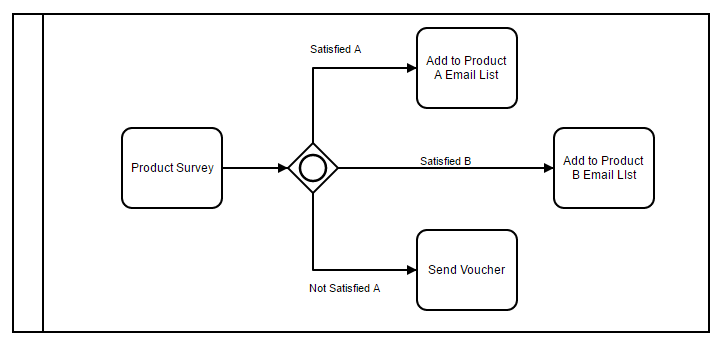 [Speaker Notes: این نوع Gateway بر اساس شرطی که برایط تعریف می شود میتواند بیش از یک مسیر را در خروجی انتخاب و فرآیند را از چند مسیر پیش ببرد. مثلا در مثال، فرآیند میتواند از یک، دو یا هر سه مسیر ادا مه پیدا کند.]
Parallel Gateway
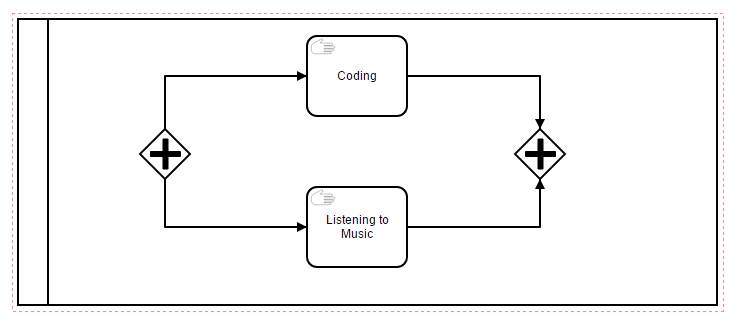 [Speaker Notes: این نوع Gateway شرط خاصی را بررسی نمی کند و فقط تمامی فعالیت هایی که در خروجی آن قرار دارند را بصورت موازی و همزمان اجرا میکند. اگر انتهای فعالیت های اجرا شده بصورت موازی را با یک Gateway موازی ببندیم، فرآیند تا زمانی که تمامی فعالیت های موازی انجام نشوند پیش نمی رود و صبر میکند.]
Event-based Gateway
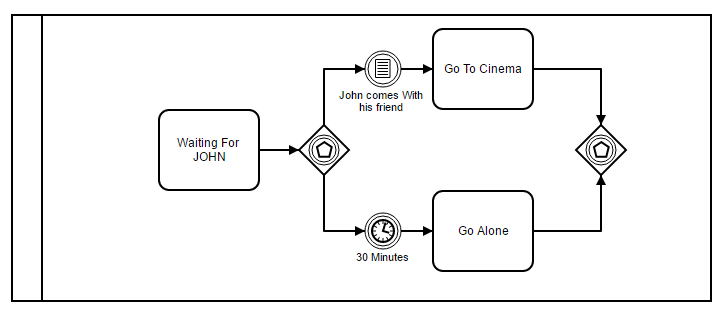 [Speaker Notes: شرط انتخاب مسیر در این نوع Gateway تحریک رویداد هایی است که پس از Gateway قرار دارد و باعث میشود فرآیند از آن مسیر پیش برود.]
Parallel event-based gateway
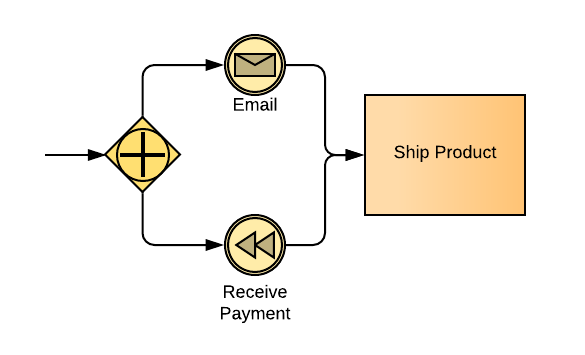 [Speaker Notes: همانطور که از نامش پیداست بسیار شبیه به Parallel Gateway عمل میکند. با این تفاوت که هرکدام از رویدادها که تحریک و اجرا شود، فرآیند منتظر میماند تا رویدادهای دیگر هم تحریک و اجرا شوند.]
Complex gateway
[Speaker Notes: همانطور که از نامش پیداست این Gateway فقط برای فرآیندهای تجاری بسیار پیچیده بکار میرود. در این Gateway ها از کلمات به جای نمادها استفاده می شود بنابراین به متن و توضیحات بیشتر نیازمند است. از Complex Gateway فقط زمانی استفاده می شود که برای شرح دادن شرایط در فرآیند به ترکیب چندین Gateway نیاز داشته باشیم ذز غیر اینصورت باید از Gateway های ساده تر استفاده شود.]
مثال
درفرایند درخواست مجوز ورود مهمان درخواست کننده فرم مربوطه را برای مدیر ارسال کرده و مدیر در صورت تایید به درخواست کننده اطلاع رسانی خواهد شد. سپس درخواست کننده جهت همراهی با مهمان اقدام می کند. و در غیر این صورت آن را برای حراست ارسال می کند
[Speaker Notes: Number 4]
مثال
شخصی قصد رفتن به سینما دارد ، یا 30 دقیقه منتظر دوستش می ماند و یا با آمدن دوستش به سینما می رود.
[Speaker Notes: Number 5]
Flow and Connecting Objects
جریان و اتصال اشیاء
Connecting Objects
Sequence Flow
ترتیب اجرای فعالیت­ها را تعریف می­کند
کار انتقال پیام یا داده بین دو Pool را انجام می دهد
Message Flow
کار انتصاب توضیحات به ابزارها را انجام می‏دهد
Association
[Speaker Notes: نمایش فیلم 15]
Connecting Objects example
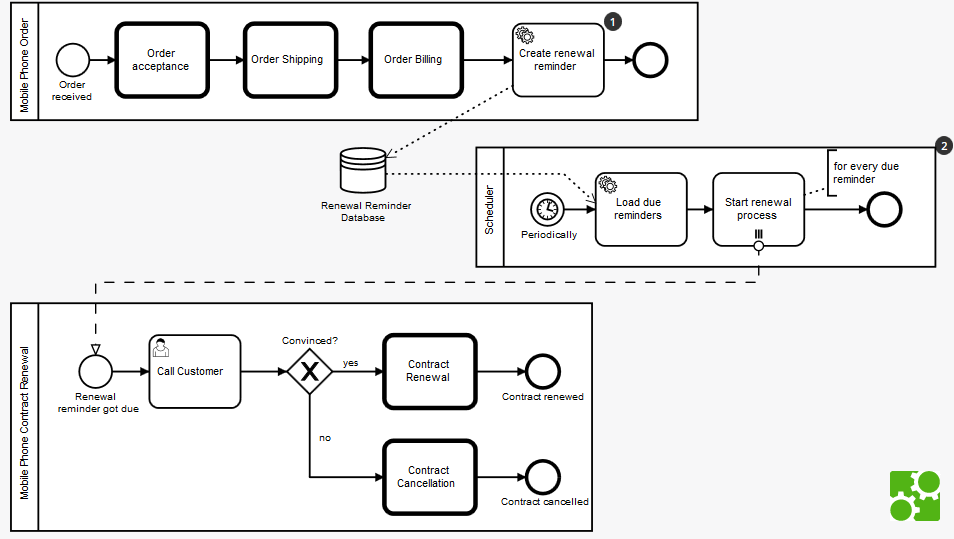 Events
رویدادها
[Speaker Notes: رویداد (Event) در واقع چیزی است که در طول چرخه یک فرآیند، اتفاق می افتد. رویدادهای می توانند فرآیند را شروع ، آنرا به تاخیر بیندازند، یا متوقف و یا پایان دهند.
همه رویدادها را با دایره نمایش می دهیم و نحوه ترسیم آن ها (تک خط نازک ، دو خط ، تک خط ضخیم) نوعشان را مشخص می کند. پس سه نوع رویداد کلی داریم:
رویداد شروع : تک خط نازک
رویداد میانی : دو خط
رویداد پایانی : تک خط ضخیم]
Event Types
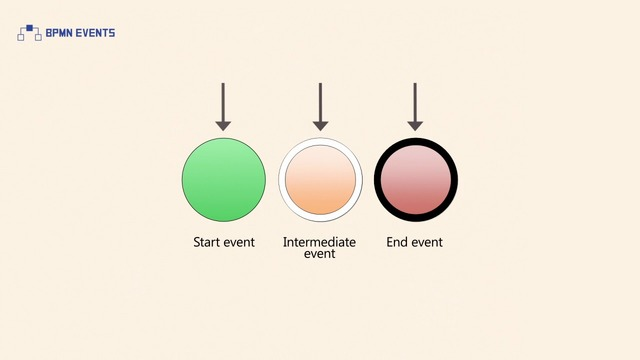 [Speaker Notes: همه رویدادها را با دایره نمایش می دهیم و نحوه ترسیم آن ها (تک خط نازک ، دو خط ، تک خط ضخیم) نوعشان را مشخص می کند. پس سه نوع رویداد کلی داریم:
رویداد شروع : تک خط نازک
رویداد میانی : دو خط
رویداد پایانی : تک خط ضخیم]
Start Events
None
Message
Timer
Conditional
Signal
[Speaker Notes: None Event که از آن با عنوان Blank Event نیز یاد می شود کارش آغاز کردن فرآیند است بدون آنکه مشخصات خاصی برای رویداد مورد نظر تعریف شده باشد.
Message Event این رویداد آغازگر برای تحریک شدن نیازمند دریافت پیامی خاص از مقصدی معین است و به محض دریافت آن پیام، تحریک شده و مسیر فرآیند از آن قسمت ادامه می یابد.
Timer Event این رویداد از یک تایمر از پیش تعریف شده برای تحریک شدن استفاده میکند و به محض سر رسید زمان مورد نظر میتواند آغاز شود.
Conditional Event این رویداد زمانی اتفاق می افتد که شرطی از پیش تعریف شده برقرار شود.
Signal این رویداد برای اجرا شدن منتظر دریافت یک سیگنال در فرآیند است که لازم نیست منبع اختصاصی داشته باشد.]
Intermediate Events
None
Message
Timer
Escalation
Conditional
Link Catch
Link Throw
Compensation
Signal Catch
Signal Throw
End Events
None
Message
Escalation
Error
Compensation
Signal
Terminate
[Speaker Notes: نمایش فیلم شماره 10]
مثال Escalation
[Speaker Notes: رویدادها که در فرایند چایلد را میفته رو به فرایند پرنت منتقل می کند.]
مثال Compensation
[Speaker Notes: نمیشه تو فرایند از Compensation end  بدون وجود رویداد Compensation   استفاده نمود.
باید حتما همنام باشن]
Artifacts
مصنوعات
[Speaker Notes: در مدلسازی فرایندهای تجاری، مصنوعات این امکان را به ما میدهد که اشیاء خارج از فرآیند را بصورت تصویری نمایش دهیم. مصنوعات میتواند دیتا یا یادداشت هایی که فرآیند را توصیف می کنند یا میتوان از آنها برای سازماندهی وظایف و فعالیت ها بهره برد.
سه گروه اصلی برای مصنوعات وجود دارد: 1- اشیاء داده 2- یادداشت ها 3 - گروهبندی]
Data Objects
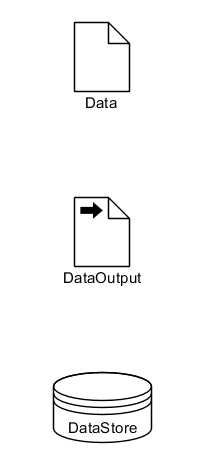 نشان دهنده داده ای است که در فرآیند قرار می گیرد، داده ای که از فرآیند بدست می آید، دیتایی که باید در مجموعه قرار گیرد یا دیتایی که باید ذخیره گردد
اگر فرآیندی داده ای تولید کند، این نماد می تواند نشانگر آن باشد.
محل ذخیره سازی داده توانایی ذخیره سازی یا دستیابی به داده هایی که با یک مدل فرآیندی در ارتباط هستند را فرآهم می سازد. اگر در خروجی فرآیندی داده ای وجود داشته باشد باید آن داده ذخیره گردد. در یک نمودار فرآیند با این نماد میتوان این موضوع را نمایش داد
Groups
[Speaker Notes: گروهبندی سازماندهی task ها و فرآیندها رو بر عهده داره و برای خوانایی بیشتر فرآیند بکار میره.]
Text Annotations
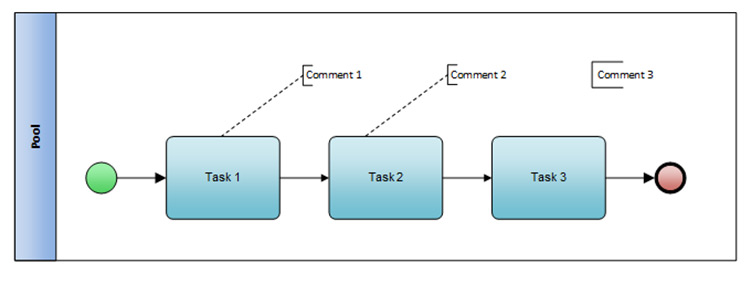 [Speaker Notes: این امکان را به ما میدهد تا جزئیات بیشتری در مورد فرآیند و بخش های مختلف آن در نمودار نمایش دهیم. استفاده از آن باعث خوانایی بیشتر و قابلیت فهم و درک بیشتر آن میشود]
ارتباطات رخدادها و فعالیتها جهت استانداردهای دو گانه
Message
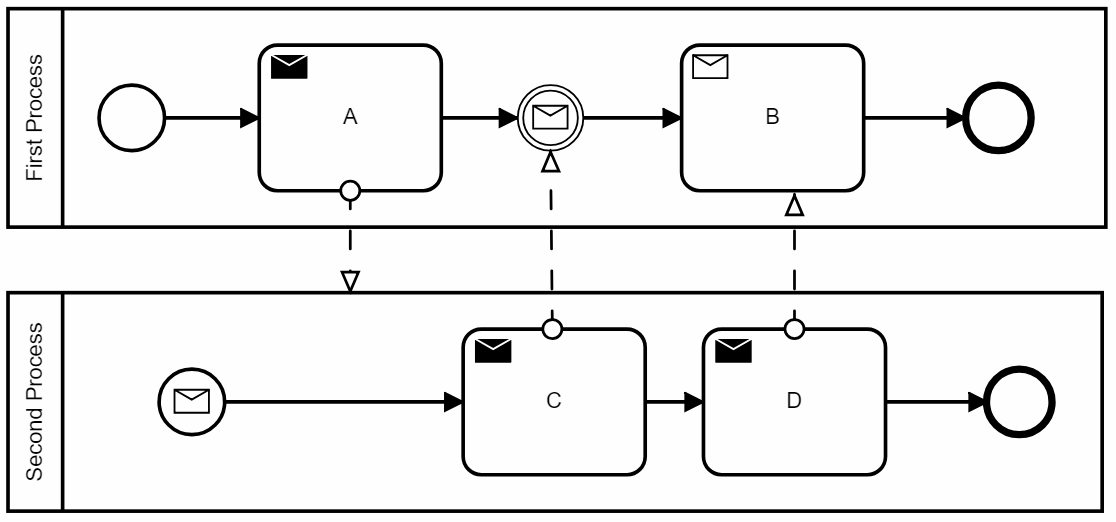 سفارش از سایت امازون
بیان قواعد و قوانین مدلسازی بر اساس رلها
زمان اجرای فرآیند
5 دقیقه
5 دقیقه
2 دقیقه
زمان اجرای فرآیند
5 دقیقه
5 دقیقه
2 دقیقه
زمان اجرای فرآیند
5 دقیقه
5 دقیقه
2 دقیقه
زمان اجرای فرآیند
1 دقیقه
5 دقیقه
5 دقیقه
2 دقیقه
3 دقیقه
زمان اجرای فرآیند
1 دقیقه
5 دقیقه
5 دقیقه
2 دقیقه
3 دقیقه
زمان اجرای فرآیند
1 دقیقه
5 دقیقه
5 دقیقه
2 دقیقه
3 دقیقه
زمان اجرای فرآیند
1 دقیقه
5 دقیقه
5 دقیقه
2 دقیقه
3 دقیقه
زمان اجرای فرآیند
1 دقیقه
5 دقیقه
5 دقیقه
2 دقیقه
3 دقیقه
زمان اجرای فرآیند
1 دقیقه
5 دقیقه
5 دقیقه
2 دقیقه
3 دقیقه
زمان اجرای فرآیند
1 دقیقه
5 دقیقه
5 دقیقه
2 دقیقه
3 دقیقه
زمان اجرای فرآیند
1 دقیقه
5 دقیقه
5 دقیقه
2 دقیقه
3 دقیقه
تمرین
حداقل و حداکثر زمان انجام فرآیند چقدر است. هر فعالیت کاربری 1 ساعت زمان می برد.
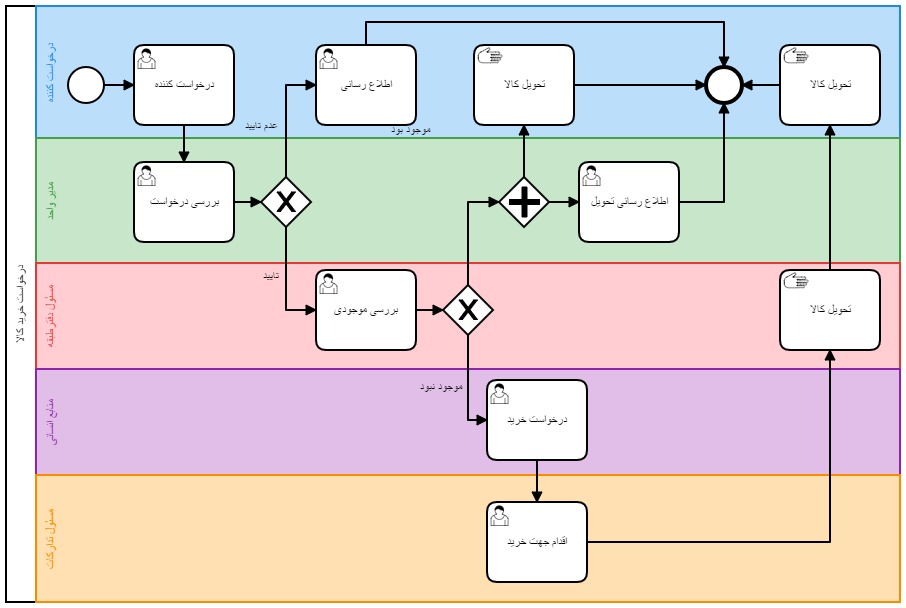 خطاهای رایج و تشخیص بن بستدر ترسیم فرآیند
خطاهای رایج ترسیم فرآیند
تشخیص بن بست
تشخیص بن بست
تشخیص بن بست
تشخیص بن بست
تشخیص بن بست
تشخیص بن بست
تشخیص بن بست
Vertical Pool
تمرین
تمرین
تمرین
دبیر جلسه درخواست برگزاری جلسه را برای مدیر گروه ارسال می نماید و بعد از بررسی ایشان در زمان مقرر جلسه برگزار می گردد. بعد از اتمام جلسه دبیر صورتجلسه را تهیه و برای نمام اعضای حاضر در جلسه ارسال می نماید و بعد از تایید تمام افراد صورت جلسه برای مدیر گروه ارسال و سپس توسط دبیر جلسه بایگانی می گردد
تمرین
بهینه سازی فرایندهای مدل شده
فعالیت پیشرفته
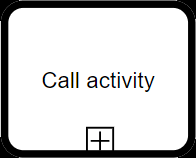 Call Activity  برای فراخوانی فرایندی در خلال یک فرایند دیگر استفاده می شود.
فعالیت پیشرفته
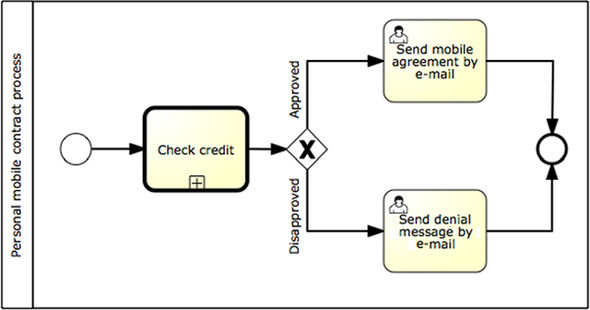 فعالیت پیشرفته
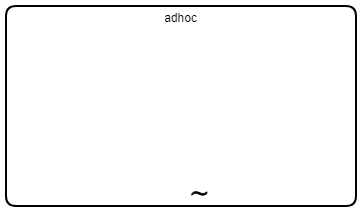 این فعالیت برای مواردی استفاده می شود که تقدم و تاخر اجرای فعالیت ها اهمیت ندارد و صرفا اجرا شدن آن ها مهم است.
بایدها: دارای فعالیت باشد.
اختیاری:  Data objects, sequence flows, associations, groups, message flows, gateways, and intermediate events
نبایدها: شروع و پایان، نشانه فعالیت
فعالیت پیشرفته
تمرین
هر سال هفته اول دی ماه در شرکت چارگون سمیناری برگزار می شود یک ماه مانده به برگزاری سمینار، اسامی مهمان ها آماده می گردد و سپس برای آن ها دعوت نامه ارسال می شود در این حین مطالب سخنرانی آماده می گردد و همجنین با سخنران های کارگاه ها هماهنگی لازم صورت می پذیرد.
تمرین
فعالیت پیشرفته
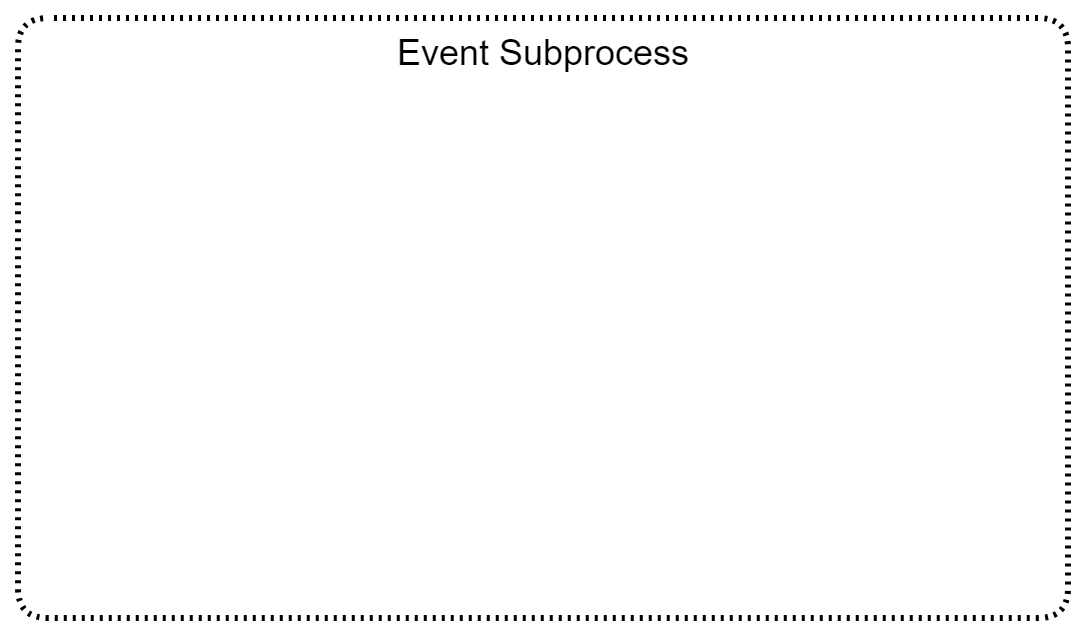 Event SubProcess  درون یک فرایند یا یک SubProcess  قرار می گیرد و هیچ ورودی و خروجی ای نخواهد داشت و همزمان با فرایند اصلی اجرا خواهد شد.
با وقفه
بدون وقفه
[Speaker Notes: در نوع با وقفه کل فرایندی که در آن قرار گرفته است را متوقف می کند 
در نوع بدون وقفه فرایند به مسیر خود ادامه می دهد .]
فعالیت پیشرفته
فعالیت پیشرفته
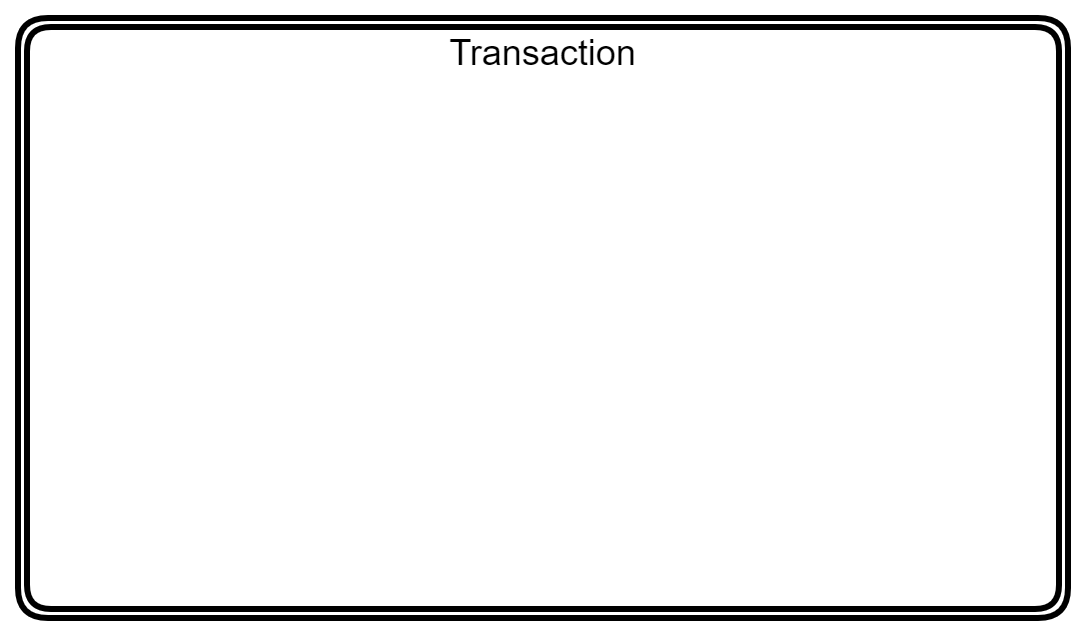 کلیه فعالیت های درون آن یا به نتیجه می رسد یا به نتیجه نمی رسد.
[Speaker Notes: به این معنی که یا تمام فعالیت ها درون آن اجرا می شود و یا فعالیت جبران جهت متوقف کردن فرایند  اجرا می شود.]
فعالیت پیشرفته
[Speaker Notes: زمانی این فرایند به اتمام می رسد که جبران حتما به اتمام برسد.
مثال : در فرایند انتقال وجه اگر اختلال انتقال وجه رخ دهد با ان که پول از حساب کم شده است ولی به حساب باز گردادنده می شود ولی کارمزد آن کسر می گردد.]
تمرین
در ساعت 8 صبح شنبه هفته اول دی ماه سخنران ها برای ارائه آماده می شود در ساعت 9 صبح برنامه آغاز می گردد و سخنران ها شروع به سخنرانی می کنند بعد از آن مهمان ها جهت پذیرایی و بازدید از نمایشگاه و کارگاه ها راهنمایی می شوند در ساعت 13 مراسم بازدید به پایان رسیده و مهمان ها جهت صرف ناهار به سالن پذیرایی راهنمایی می شوند و بعد از صرف ناهار علاقمندان میتوانند در کارگاه های بعداز ظهر شرکت نمایند.
در حین این برنامه هر شخص جدیدی که وارد شود ثبت نام از آن ها در قسمت ثبت نام توسط مسئولین صورت خواهد گرفت.
تمرین
فعالیت پیشرفته
فعالیت پیشرفته
[Speaker Notes: می توان به جای Gateway از اینها استفاده نمود
مسیر پیش فرض مسیری است که در صورت صادق نبودن شرط ها از آن مسیر عبور می کند .]
Diagram
Conversation
Collaboration
Choreography
[Speaker Notes: Conversation
Collaboration
Choreography]
Conversation
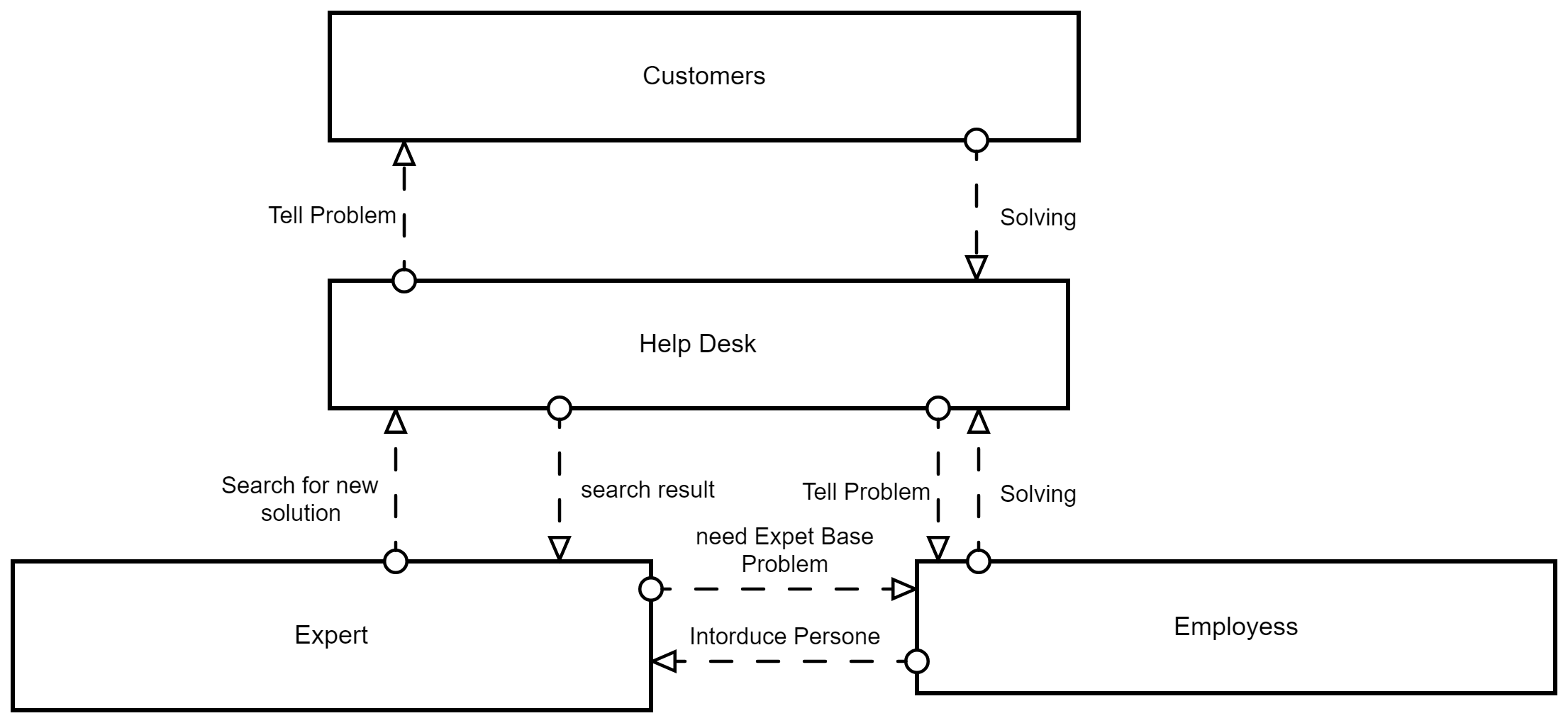 Collaboration
Choreography
بررسی و تحلیل نمودارهای
فرآیند ارزیابی
فرآیند ارزیابی
درخواست خرید کالا
درخواست خرید کالا
تمرین
پیشخوان ارباب رجوع
این نرم­افزار وظیفه مدیریت درخواست های ارباب رجوع را  به عهده دارد. این سامانه دارای درگاه لاگین و ثبت نام می­باشد و در آن هر ارباب رجوع دارای یک  Profile بوده و از طریق آن می تواند به سوابق خود دسترسی داشته باشد.
نرم افزار مدیریت فرایندها BPMS
این نرم فزار می تواند فرایندهای داخلی یک مجموعه را مدیریت نمایند در این سیستم میتوان بانک اطلاعاتی، فرم های جمع آوری اطلاعات و روال انجام کارها را ترسیم نمود. همچنین این سامانه قابلیت اتصال به داشتبوردهای مدیریت را دارد.
فرآیند پیشنهادی
با توجه به آنکه هر دانشگاه فرآیند جذب مخصوص خود را دارد و نمی توان متصور یک فرایند یکسان برای آنان بود در فرایند پیشنهادی فرض گردیده است هر دانشگاه داری یک نرم­افزار BPMS می­باشد.
دانشجو در سامانه پیشخوان ارباب رجوع وارد می­شود و با  انتخاب فرم ثبت نام رشته و دانشگاه خود را انتخاب می نمایند سپس در فرم دیگری اطلاعات مربوط به ثبت نام از او دریافت می­گردد با انتخاب گزینه ثبت فرم برای متصدی پرتال ارسال می­گردد در صورت تایید ایشان درخواست ثبت نام به صورت خودکار برای دانشگاه ارسال میگیرد .
و در مراحل مشخصی از فرایند دانشگاه نیاز است اطلاعات بیشتری از دانشجو دریافت نمایند که کسب این اطلاعات صرفا از طریق پیشخوان می تواند صورت پذیرد. لذا می توان از طریق پیشخوان روند پیشرفت ثبت نام را پیگیری نمود و همچنین  مراحلی از ثبت نام فرایند دریافت ویزا برای دانشجو را در آن تعیین نمود.
تمرین
با تشکر
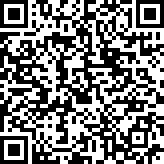 https://qrgo.page.link/R4Jhu
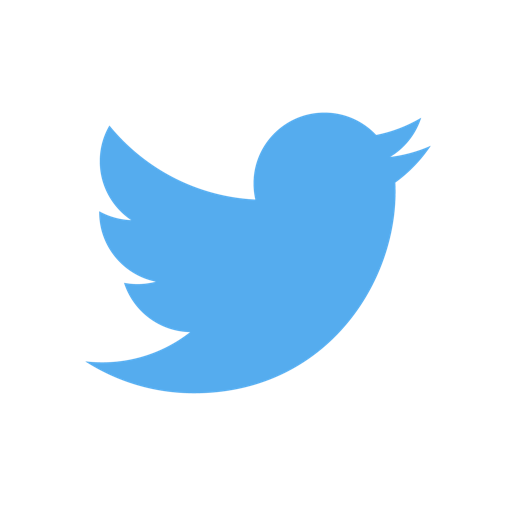 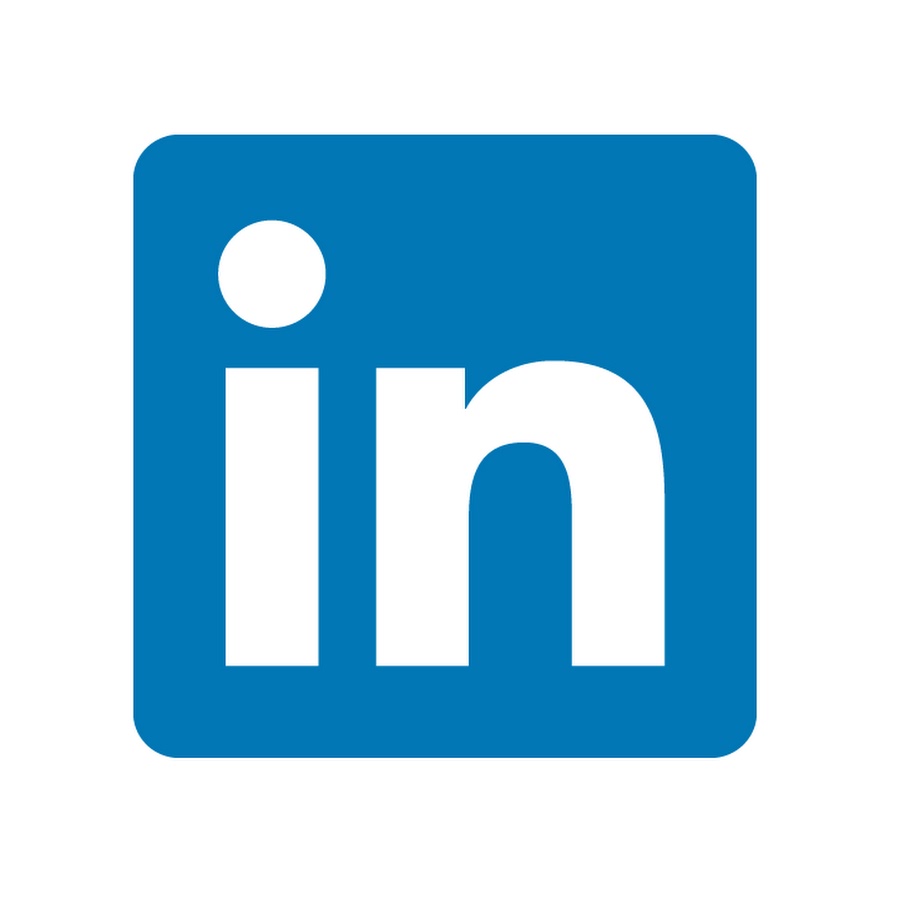 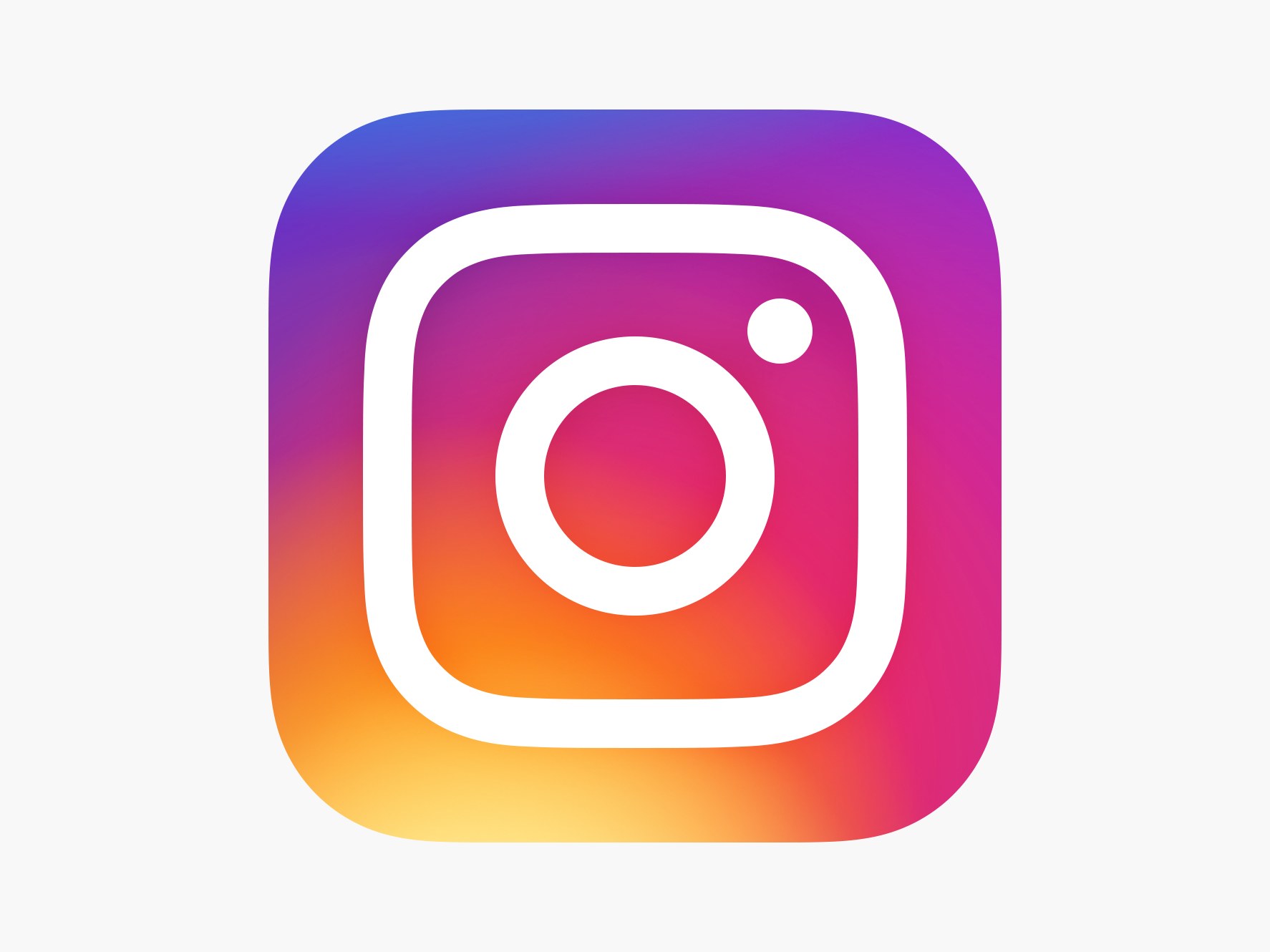 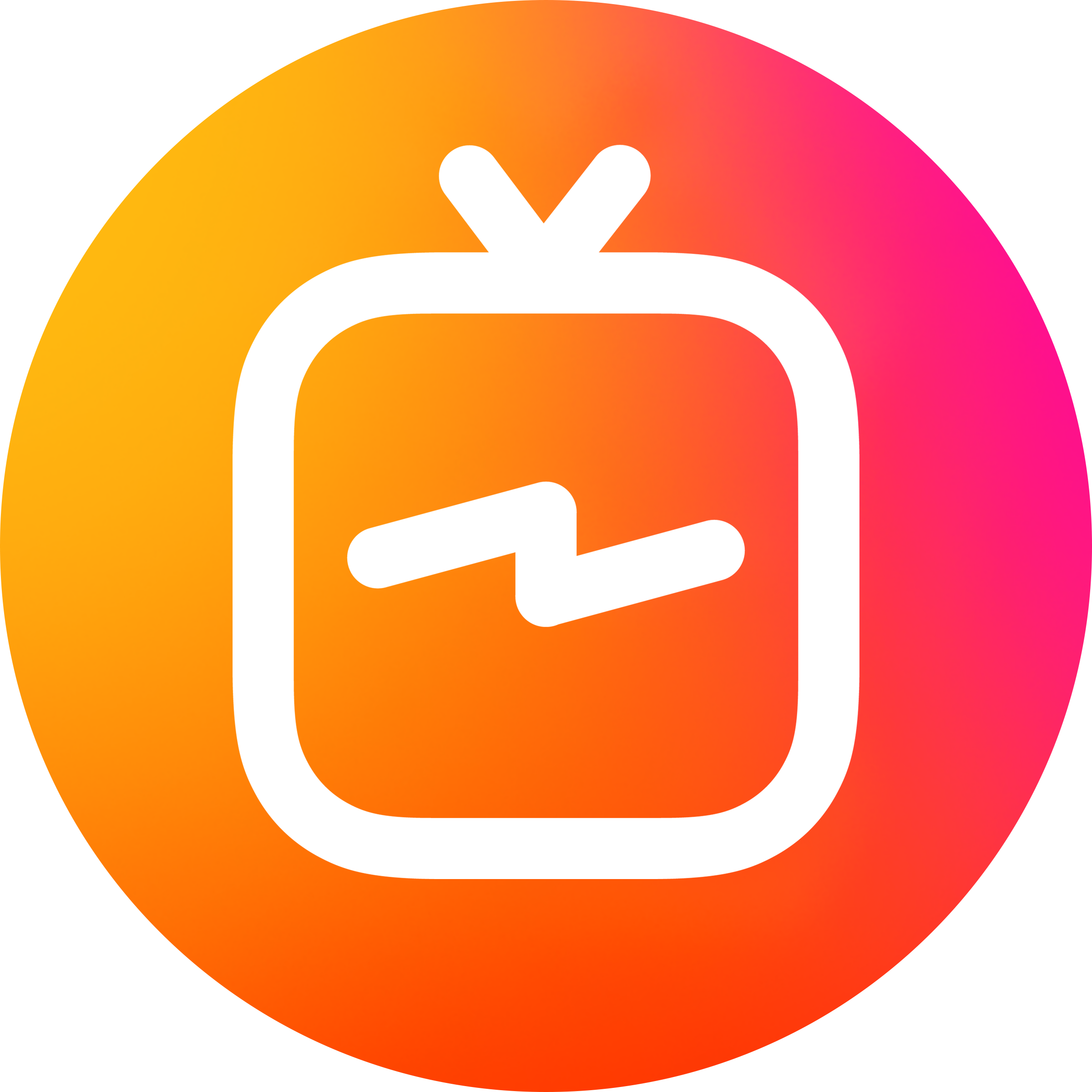 @Seifmohammadi